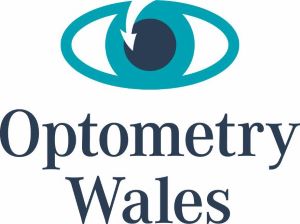 Welcome to the webinar
[Speaker Notes: Good Evening Everyone and Welcome to the webinar!
 
My name is John Swallow and I am from Webineyes and we are honored to be producing this virtual event for Optometry Wales!
 
Before we begin, just a few housekeeping points:
 
The webinar will take around 90 minutes including a discussion on GOC Board membership and the GDPR presentation by Helen Isles
If you wish to ask any questions during the webinar, please use the Chat box and why not take a moment to locate that now and say Hi to the Team here
We are also delighted to bring you in on audio to ask questions to the panelists tonight, so feel free to put up your hand if you would like to do so
If you wish to gain CET you should attend until the very end of the webinar, after which the attendance report will be sent to Optometry Wales for your CET point
Finally, this is the internet and if you drop out for some reason, please just use your link to re-enter and if in the unlikely event something happens elsewhere, I will keep you informed about what’s happening whilst My colleague Hanna will provide technical support.
 
And now, I am delighted to introduce Sali Davis from Optometry Wales….]
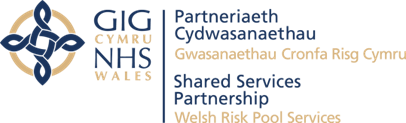 The Health and Social Care        (Quality and Engagement)
(Wales) Act 2020

Duty of Candour
Learning Objectives
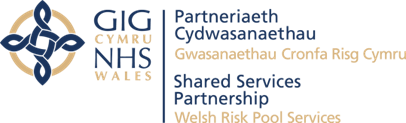 Domain: Professionalism
Standard of Practice 11To understand your legal obligations in reporting if patients are at risk or have suffered harm and to put the matter right if that is possible and/or raise a concern.
 
Domain: Leadership and accountability
Standard of Practice 12
To understand the reporting framework around Duty of Candour in Wales and how to take appropriate action when incidents are to be reported to ensure that a safe environment is provided to deliver care to your patients.
Content of the Act
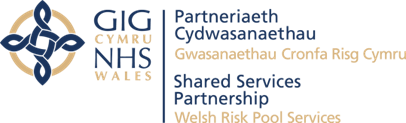 The Act covers four principal areas: 

Duty of Quality on NHS bodies 
Duty of Candour on NHS bodies and primary care
Establishment of a new Citizen Voice Body for Health and Social Care 
Provision for statutory Vice Chairs of NHS Trusts 

The Act was passed by the Senedd on 17 March 2020 and received Royal Assent  on 1 June 2020.

The Act came into force in April 2023.
Who does the Duty of Candour apply to?
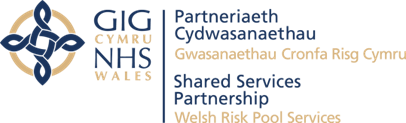 The duty of candour applies to the following NHS bodies :

Local Health Boards;
Primary Care providers in Wales;
NHS Trusts in Wales;
Welsh Special Health Authorities, and NHS Blood and Transplant in relation to the functions it exercises in relation to Wales.
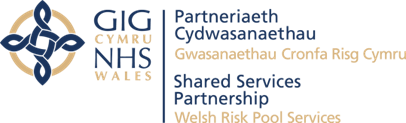 Duty of Candour – What does it mean?

NHS bodies need to follow a set procedure when the duty is triggered. This is set out in Regulations.  

LHBs and NHS Trusts must publish a candour report after the end of each financial year.
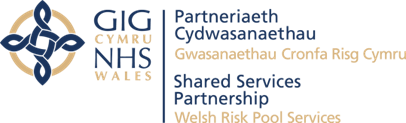 When does the 
Duty of Candour procedure apply? 

In practice, the duty of candour is triggered if unexpected or unintended harm that is moderate and above is suffered or may be suffered (referred to as adverse outcome)

& the provision of healthcare was (or may have been) a factor in the service user suffering that adverse outcome.
Levels of harm

Moderate - A service user experiences a moderate increase in treatment and significant but not permanent harm and the care provided by the NHS did or may have contributed. 
For example, they are given medication despite this being documented in their notes as an allergy, and this leads to a significant reaction requiring four or more days in hospital before recovery. 
Severe - A service user experiences a permanent disability or loss of function and the NHS care did or may have contributed. 
For example, they are given medication despite this being documented in their notes as an allergy, and this leads to brain damage or other permanent organ damage. 
Death - A service user dies and the NHS care did or may have contributed to the death. 
For example, they are given medication despite this being documented in their notes as an allergy, and this leads to their death.
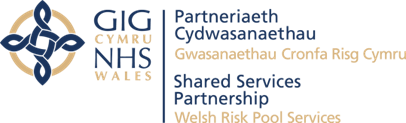 Duty of Candour Procedure
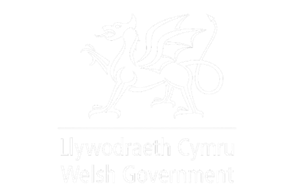 Reporting requirements
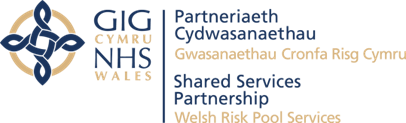 NHS bodies will be required to report annually and publish their reports. 
 
When reporting, NHS bodies will be required to specify if the duty of candour has been triggered in the reporting year and if it has: 
state how often the duty of candour has been triggered during the reporting year;
give a brief description of the circumstances in which the duty was triggered; and
specify any steps taken by the body with a view to preventing similar circumstances from arising in the future. 

Primary Care providers must provide candour reports to the Health Board with whom they enter into a contract or arrangements for services. Health Board’s must include a summary of the Primary Care reports in their published report.
Primary Care dedicated website for reporting incidents https://nwssp.nhs.wales/a-wp/pcir/
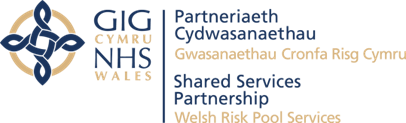 1: Medication
Wrong regimen advised
Incorrect contact lens solution
Incorrect diagnostic drops used e.g. Tropicamide instead of Oxybuprocaine
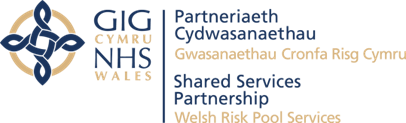 2: Clinical Intervention
Non-referral when intended to refer
Not reviewing test results
Missed pathology
Patient not followed up
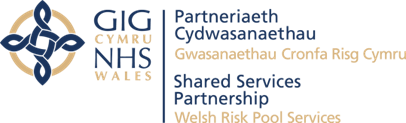 3: Communication
Referral letter not sent
Referring through wrong route
Dispensing errors due to poor communication
Fax problems e.g. not received
Triage not shown to Optometrist/Contact Lens Optician in a timely manner
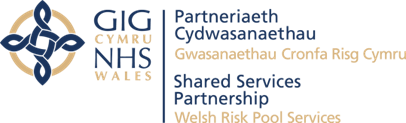 4: Equipment
Calibration of equipment not completed
Appropriate equipment not available
Lack of training on how to use equipment
Lack of training on interpretation of e.g. OCT
Fax machine not working
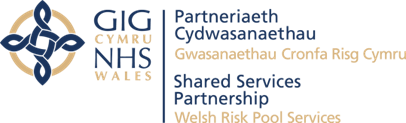 5: Administration
Patient lost to follow up
Erroneous discharge
Wrong GP surgery on patient record
Receptionist providing unchecked prescriptions
Delayed appointments
Inaccurate/inappropriate recall process
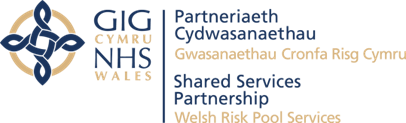 Case Study 1
What? Patient has slipped in reception and required hospital admission and operation for broken arm
Where? Optometry practice
Why? Puddle of water in reception
Action? Practice arranged ambulance for patient
Harm? Moderate harm
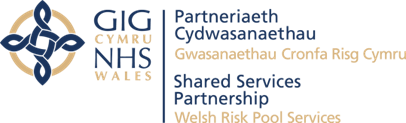 Case Study 2
What? Patient attends for sight test. Seen by Ophthalmology for wet AMD injections 6 months ago. Hasn’t been seen since and vision is worse. VA has dropped from 6/12 to 6/60.
Where? Ophthalmology
Why? Patient not received clinic letter?
Action? Optometry practice contacts Ophthalmology and arranges appointment
Harm? Severe harm
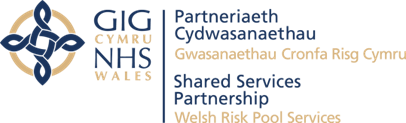 Case study 3
What? Patient diagnosed with retinal tear at Optometry practice. Referral not arranged. Patient presents again 2 weeks later with macula off retinal detachment
Where? Optometry practice
Why? Miscommunication between practitioner and reception staff?
Action? Patient referred to Eye Casualty
Harm? Moderate/Severe harm
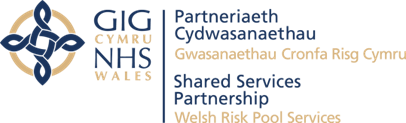 Case study 4
What? Pre-registration Optometrist performs contact tonometry and abrades cornea 
Where? Optometry practice
Why? Inexperienced in technique?
Action? Requires artificial tears and follow up visit
Harm? Low harm
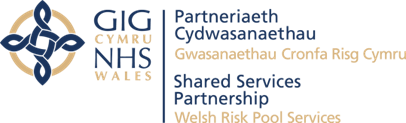 Case study 5
What? Patient asked to return for repeat visual fields by Optometrist. Test repeated but not shared with Optometrist and referral not made. Patient presents 1 year later for sight test with advanced field loss
Where? Optometry practice
Why? Miscommunication between practitioner and reception staff/lack of follow up process?
Action? Patient referred to HES
Harm? Severe harm
GOC Standards of PracticeBe candid when things have gone wrong
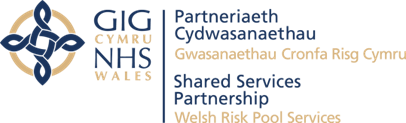 19.1 Be open and honest with your patients when you have identified that things have gone wrong with their treatment or care which has resulted in them suffering harm or distress or where there may be implications for future patient care. 
You must: 
19.1.1 Tell the patient or, where appropriate, the patient’s advocate, carer or family that something has gone wrong. 
19.1.2 Offer an apology. 
19.1.3 Offer appropriate remedy or support to put matters right (if possible). 
19.1.4 Explain fully and promptly what has happened and the likely short-term and long-term effects.
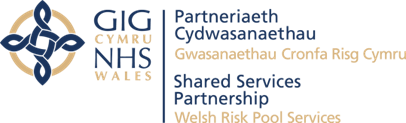 Next steps and Contacts
OW to circulate:
Health Boards contacts
Online reporting link and further information

Other Contacts:
Optometry Wales Debbie.O'Sullivan@Optometrywales.com
The Association of Optometrists 
Association of Optometrists (AOP) - Homepage
The Federation of Ophthalmic and Dispensing Opticians:
FODO | Home
The Association of British Dispensing Opticians
Association of British Dispensing Opticians - ABDO
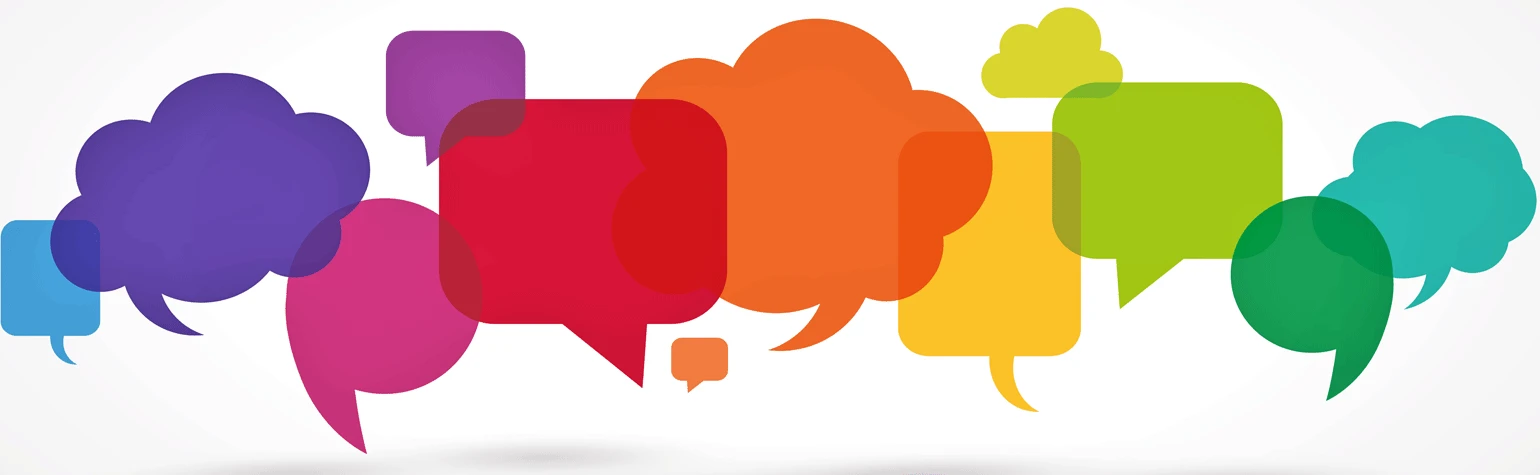